daily digital facts
Juni 2021
Basisdaten zur Nutzerschaft
agof Universum
Die Gesamtbevölkerung ab 16 Jahren umfasst 69,12 Millionen Personen. Davon nutzen insgesamt 88,5% (61,14 Millionen) das Internet.
Gesamtbevölkerung ab 16 Jahren: 69,12 Mio.
Nutzer mobiler und/oder stationärer Angebote: 61,14 Mio.
Basis: n=283.402 Fälle (deutschsprachige Wohnbevölkerung in Deutschland ab 16 Jahren) / Zielgruppen: n=279.787 Fälle (Nutzer stationäre und/oder mobile Angebote ab 16 Jahre) / Quelle: agof e. V. / daily digital facts 22.09.2021 / Auswertungszeitraum: Juni 2021
Soziodemografie: Geschlecht und Alter
50,6% der Internetnutzer sind Männer, damit liegt der Männeranteil nur minimal über dem in der Bevölkerung. Ein etwas deutlicherer Unterschied zeigt sich beim Alter: Die Internetnutzer sind jünger, die Altersgruppen bis 49 Jahre sind unter den Onlinern überdurch-schnittlich vertreten.
Basis: n=283.402 Fälle (deutschsprachige Wohnbevölkerung in Deutschland ab 16 Jahren) / Zielgruppen: n=279.787 Fälle (Nutzer stationäre und/oder mobile Angebote ab 16 Jahre) / Quelle: agof e. V. / daily digital facts 22.09.2021 / Auswertungszeitraum: Juni 2021 / Angaben in %
Soziodemografie: Bildung und Tätigkeit
Mit 65,6% sind zwei Drittel der Internetnutzer berufstätig. 39,5% weisen (Fach-)Abitur oder einen (Fach) Hochschulabschluss auf. Nicht oder nicht mehr berufstätige Personen sind unterdurchschnittlich im Internet anzutreffen.
Basis: n=283.402 Fälle (deutschsprachige Wohnbevölkerung in Deutschland ab 16 Jahren) / Zielgruppen: n=279.787 Fälle (Nutzer stationäre und/oder mobile Angebote ab 16 Jahre) / Quelle: agof e. V. / daily digital facts 22.09.2021 / Auswertungszeitraum: Juni 2021 / Angaben in %
Soziodemografie: Personen im Haushalt, Haushalts-Nettoeinkommen
Der Anteil Single-Haushalte ist unter den Onlinern etwas geringer als in der Gesamtbevölkerung, der größte Anteil der Internetnutzer (40,6%) wohnt in Haushalten mit drei oder mehr Personen. Mehr als zwei von drei Nutzern (73,3%) leben in Haushalten mit einem Haushalts-Nettoeinkommen von 2.000 EUR oder mehr.
Basis: n=283.402 Fälle (deutschsprachige Wohnbevölkerung in Deutschland ab 16 Jahren) / Zielgruppen: n=279.787 Fälle (Nutzer stationäre und/oder mobile Angebote ab 16 Jahre) / Quelle: agof e. V. / daily digital facts 22.09.2021 / Auswertungszeitraum: Juni 2021 / Angaben in %
Einstellungen und Verhalten
Genutzte Themen: Top 10
Mit 92,8% und 86,7% stellen die Nutzung von Suchmaschinen und das Senden und Empfangen von E-Mails die wichtigsten Anwendungen im Netz dar. Mehr als zwei Drittel der Nutzer schauen häufig oder gelegentlich nach dem Wetter, lesen Nachrichten zum Weltgeschehen oder kaufen online ein.
Basis: n=279.787 Fälle (Nutzer stationäre und/oder mobile Angebote letzte 3 Monate ab 16 Jahren) / „Nutzen Sie diese Themen und Angebote häufig, gelegentlich, selten oder nie?“ / Darstellung der Top 10 von insgesamt 25 Themen / Quelle: agof e. V. / daily digital facts 22.09.2021 / Auswertungszeitraum: Juni 2021 / Angaben in Prozent
Produktinteresse: TOP 10
Wer denkt nicht gern über den nächsten Urlaub nach? Urlaubsreisen sind in der Gesamtbevölkerung und für die Onliner das TOP-Produkt nach Interesse. Unterschiede zwischen den Internetnutzern und der Grundgesamtheit zeigen sich bei technischen Produkten: Die Onliner interessieren sich in höherem Maße für Handys/Smartphones und für Computer/Tablets.
Basis: n=283.402 Fälle (deutschsprachige Wohnbevölkerung in Deutschland ab 16 Jahren) / Zielgruppen: n=279.787 Fälle (Nutzer stationäre und/oder mobile Angebote ab 16 Jahre) / Quelle: agof e. V. / daily digital facts 22.09.2021 / Auswertungszeitraum: Juni 2021 / b4p-Merkmale: "Wie stark sind Sie an Informationen über folgende Produkte interessiert?" Darstellung der TOP 10 von 45 Produkten / Angaben in %
Statements Einkaufen: TOP 9
Bei 75,0% der Onliner werden größere Kaufentscheidungen gemeinsam getroffen, mit 80,3% sind über drei Viertel einer Marke treu, wenn sie mit ihr zufrieden sind, 69,7% vermeiden beim Einkaufen Plastikverpackungen.
Auf der folgenden Seite werden Einstellungen und Kaufverhalten nach Altersgruppen betrachtet.
Basis: n=283.402 Fälle (deutschsprachige Wohnbevölkerung in Deutschland ab 16 Jahren) / Zielgruppen: n=279.787 Fälle (Nutzer stationäre und/oder mobile Angebote ab 16 Jahren) / Quelle: agof e. V. / daily digital facts 22.09.2021 / Auswertungszeitraum: Juni 2021 / VuMA-Merkmale: Einstellungen – Einkaufen  Darstellung der TOP 9 von 23 Statements TOP2: trifft voll und ganz zu/trifft zu (neue Skalierung ab April 2020, daher nicht vergleichbar mit den Vormonaten)/ Angaben in %
Statements Einkaufen nach Altersgruppen
TOP 3 Statements nach Affinität pro Altersgruppe (trifft (voll und ganz) zu)
Basis: n=279.787 Fälle (Nutzer stationäre und/oder mobile Angebote letzte 3 Monate ab 16 Jahren) / Quelle: agof e. V. / daily digital facts 22.09.2021 / Auswertungszeitraum: Juni 2021 / VuMA-Merkmale: Einstellungen – Einkaufen / Darstellung der TOP 3 Statements nach Index pro Altersgruppe Ausprägung TOP2: trifft voll und ganz zu/trifft zu  (neue Skalierung ab April 2020, daher nicht vergleichbar mit den Vormonaten)/ Angaben: Millionen und Index (Internetnutzer gesamt = 100)
Customer Journey beinhaltet online- und offline-Touchpoints
Sich im Internet zu informieren und dann im Geschäft zu kaufen oder umgekehrt sind jedoch auch verbreitete Verhaltensweisen. Verbraucher sind Always-On und wechseln ständig von der digitalen in die reale Welt und zurück. 21,67 Millionen Nutzer informieren sich online, kaufen aber im Geschäft. In ihrer demografischen Struktur ähneln sie der Gesamtheit der Onliner. Unter den 14,18 Millionen Nutzern, die sich im Geschäft informieren, dann aber online kaufen sind Männer und die Altersgruppe 30 bis 49 Jahre überdurchschnittlich vertreten.
Basis: n=279.787 Fälle (Nutzer stationäre und/oder mobile Angebote letzte 3 Monate ab 16 Jahren) / Quelle: agof e. V. / daily digital facts 22.09.2021 / Auswertungszeitraum: Juni 2021 / VuMA-Merkmale: Einstellungen – Persönliche Lebenssituation / Angaben in %
Studienmodell, Kontakt
Methodenmodell der daily digital facts
Zentrales Mess- und Verarbeitungssystem
Client-Anreicherung 
um Sozio-Daten
Bildung der User
Erstellung und Betrieb des technischen User-Panels
Erstellung finaler Auswertungs- 
Und Planungsdatei
Gewichtung, Anpassung Netto-RW
Justierung, Fusion Marktdaten
Tagesaktuelle technische Messung
Grundgesamtheit: Browser/Apps
OnSite-/InApp-Befragung
Grundgesamtheit: Internetnutzer 16+ J.
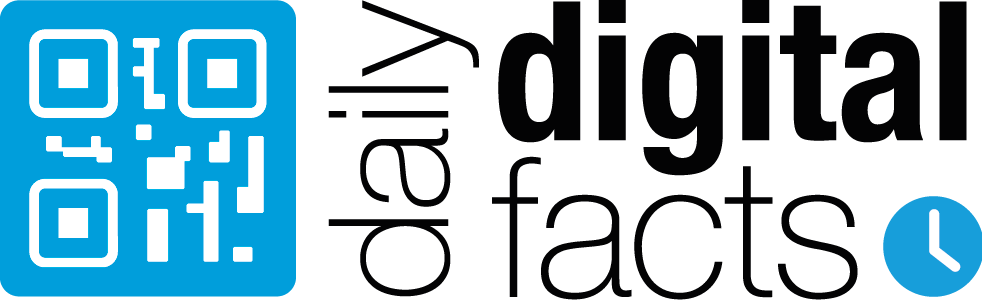 Telefonische Basisbefragung
Grundgesamtheit: Bevölkerung 16+ J.
<
Kontakt
Claudia Dubrau				Tel: 069 / 264 888 - 310Geschäftsführerin agof e.V.		Mail: claudia.dubrau@agof.de
Katharina Metzger			 Tel.: 0151 / 12671388Pressesprecherin agof			Mail: katharina.metzger@agof.de